Présentation du parcours espagnolLicence L.L.C.E.R., 1ère année
Journée Portes Ouvertes
12 février 2022
1
TITRE DU DOCUMENT
09/02/2022 -
Votre parcours d’études
La réforme européenne du LMD
L comme Licence
M comme Master
D comme Doctorat
Fonctionnement du LMD
Un plan d’études européen, valable pour tous les pays de l’Union Européenne
Basé sur des crédits ou ECTS acquis pour chaque matière obtenue aux examens
Basé sur une semestrialisation des études (année divisée en deux semestres)
Chaque semestre est validé par des examens terminaux (ou partiels)
Crédits (ECTS) et valorisation des études
Un semestre entièrement acquis vaut 30 ECTS
Une année acquise vaut deux semestres, soit 60 ECTS
Les études de licence se font en trois ans et constituent le premier cycle:
1e année: L1
2e année: L2           6 semestres, soit 180 ECTS
3e année: L3
Parcoursup : les étapes
20 janvier - 29 mars : phase de saisie des vœux 
30 mars - 7 avril : Finalisation du dossier et confirmation des vœux
2 juin - 15 juillet : phase d’admission principale 
23 juin - 16 septembre : phase d’admission complémentaire (si vous n’avez pas reçu de proposition d’admission en phase principale)

Plus d’informations sur parcoursup.fr
Enseignements de la licence espagnol
Fiches d’Inscription Pédagogique (IP)
Unités d’Enseignement (UE)
Cours Magistral (CM)
Travaux Dirigés (TD)
Contrôle Continu (CC)
Examen Terminal (ET)
Fiche IP avec les matières du premier semestre de L1 :
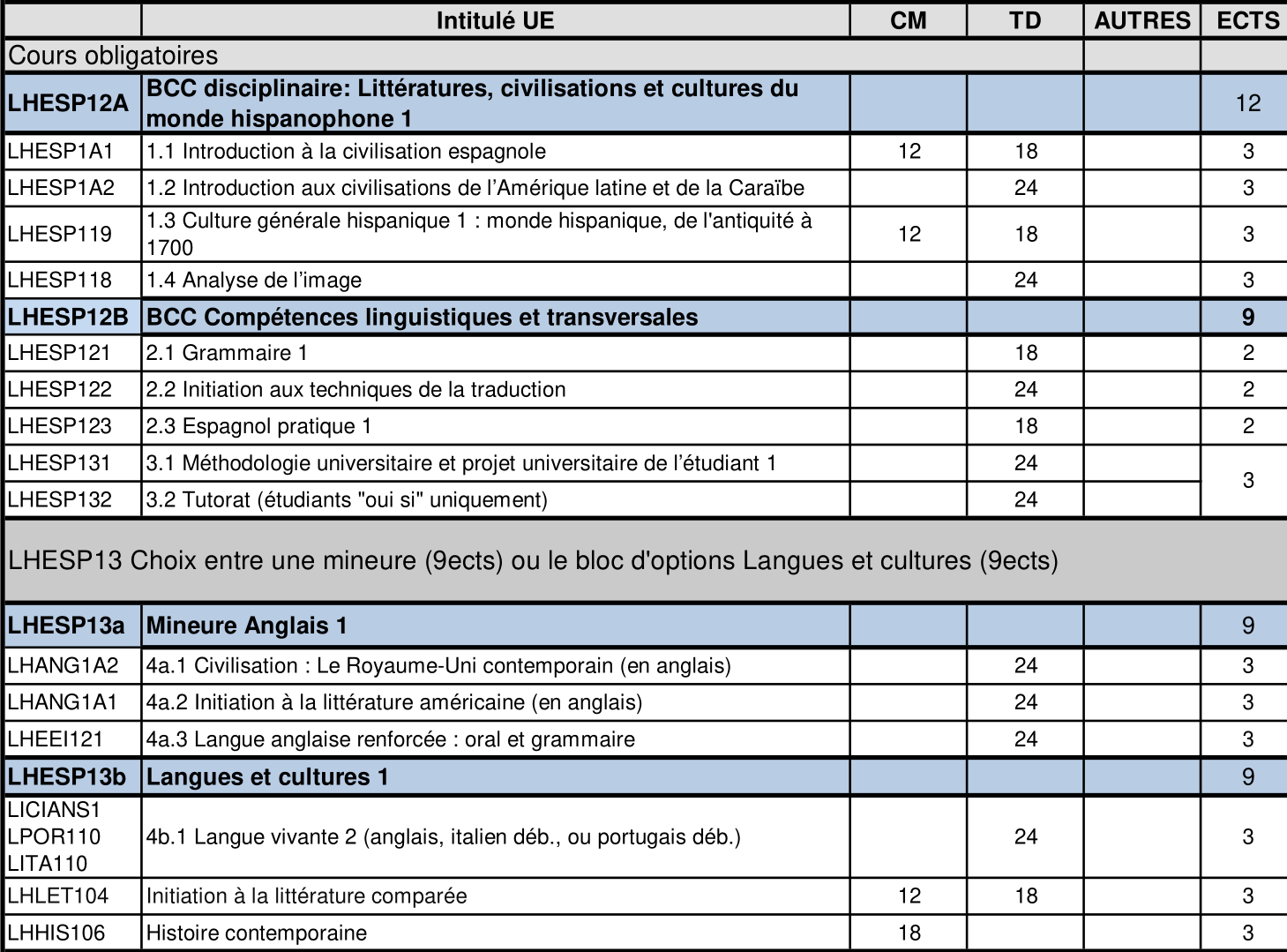 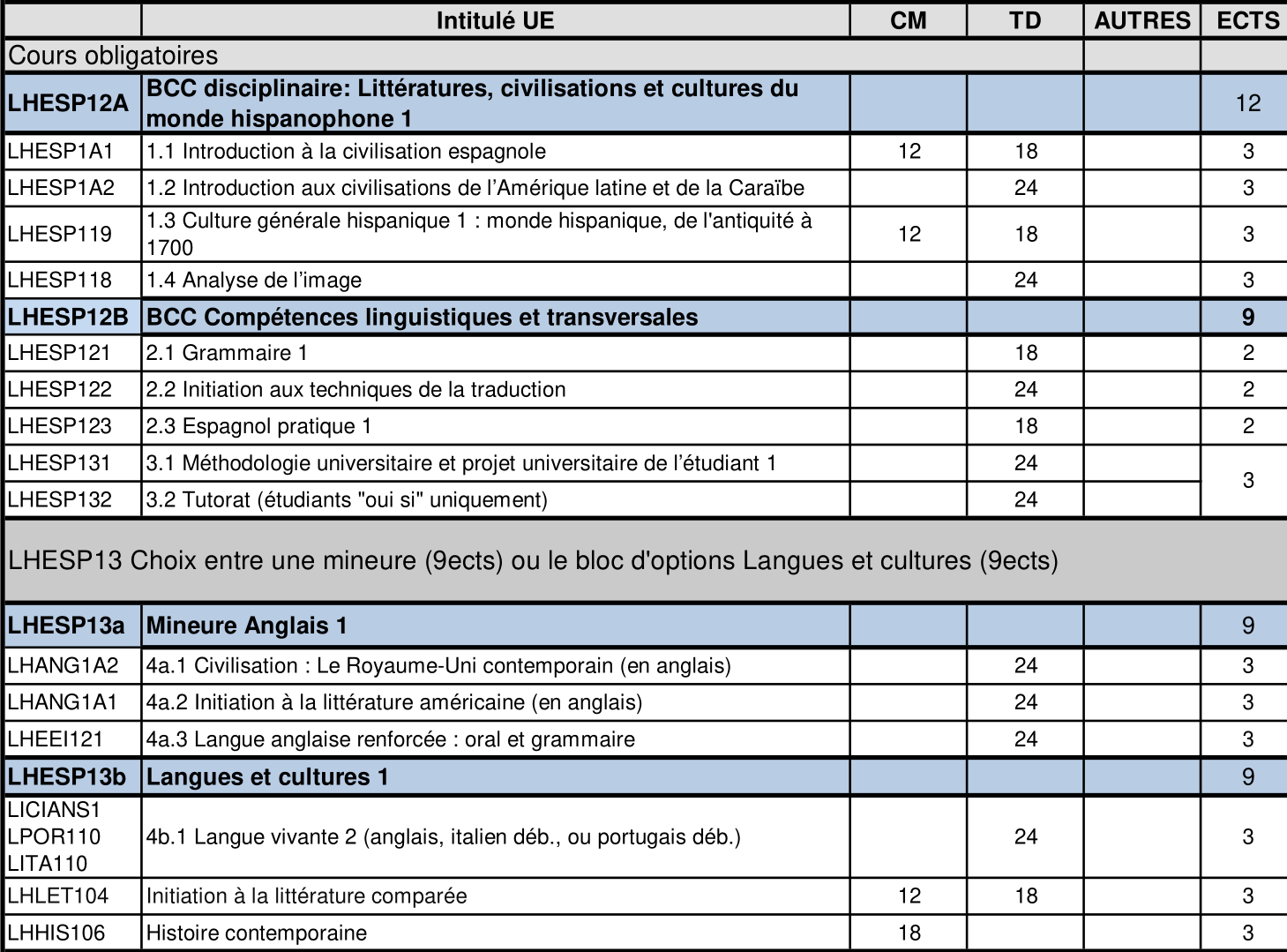 8
TITRE DU DOCUMENT
09/02/2022 -
Gros plan sur les matières obligatoires :
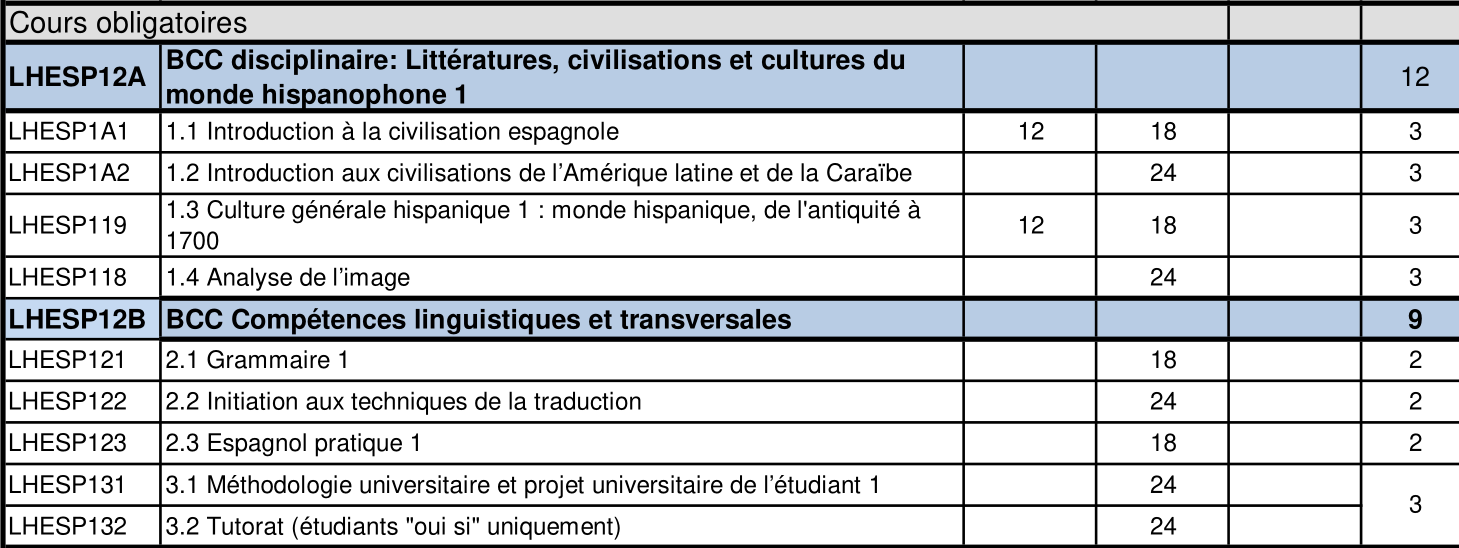 9
TITRE DU DOCUMENT
09/02/2022 -
Gros plan sur les deux parcours possibles :
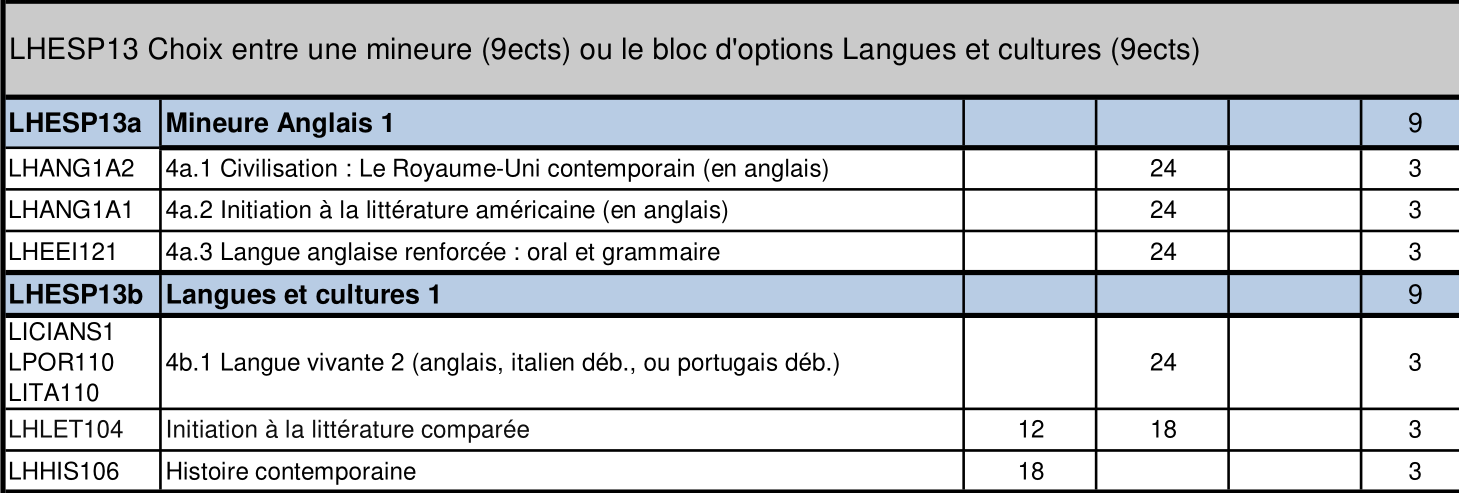 10
TITRE DU DOCUMENT
09/02/2022 -
Pour plus d’informations
https://www.uvsq.fr/licence-llcer-parcours-espagnol

https://www.ieci.uvsq.fr/
Vos contacts
Directeur du parcours espagnol : Marc Zuili
marc.zuili@uvsq.fr, bureau 507 (Vauban)

Directeur des études de L1 à partir de septembre 2022 : Évelyne Seigneury
    evelyne.seigneury@uvsq.fr, bureau 507 (Vauban) 

Gestionnaire de scolarité: Séverine Grelard
severine.grelard@uvsq.fr, bureau 409 (Vauban)
Poursuite d’études et débouchés
Arts et Culture
Bibliothécaire
Conservateur 
Documentaliste
Editeur
Ministère de la Culture
Collectivités territoriales et locales
Libraire
Commerce international
Acheteur international
Assistant / Commercial import-export
Chargé de clientèle internationale
Logisticien
Communication
Chargé des relations internationales
Communication institutionnelle
Communication d’entreprise
Marketing international
Diplomatie
Conseiller des Affaires Etrangères
Secrétaire de Chancellerie
Secrétaire des Affaires Etrangères
Attaché d’ambassade
Ambassadeur
Enseignement
Professeur certifié 
Professeur agrégé
Enseignant-chercheur 
Formation d’adultes / professionnelle
Fonction publique, institutions internationales
Collectivités locales et territoriales
Organisation des Nations Unies
Instances européennes
Ministère de l’Economie et des Finances (commerce, douanes, tourisme…)
Humanitaire, ONG
Logisticien
Organisateur
Coordinateur
Journalisme
Journaliste
Reporter
Correspondant
Presse spécialisée
Tourisme
Chargé de clientèle internationale
Chef de produit touristique
Conseiller en office de tourisme
Guide-accompagnateur
Guide-interprète
Responsable d’hébergement
Responsable du développement à l’international
Steward / hôtesse de l’air
Transport, logistique
Affréteur international
Chargé d’études
Logisticien
Responsable d’agence de transport
Traduction, interprétariat
Interprète
Traducteur (audiovisuel, expert, littéraire, juridique, etc.)
Lecteur-correcteur
Localisateur (informatique et multimédia)
Horaires d’accueil des étudiants bureau 409
Du lundi au vendredi de 9h à 12h
25
Présentation de la filière espagnol
26
TITRE DU DOCUMENT
09/02/2022 -